ケアマネジャーの皆様へ
お泊りができる小規模デイサービス
樹楽（きらく） ○○〇
平素は格別のお引き立てに預かり、厚く御礼申し上げます。
施設の紹介と致しまして、ご連絡させて頂きます。
年末年始も営業します!!
明日からでもご利用いただけます!!
1泊○○○○円～ご利用可能！
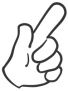 下記のようなお悩みありませんか？？
◆帰省や旅行などでデイやショートを探している。

◆予定がまだ確定できず、 連休の間の1～2日だけでも
　 利用ができないか。

◆いつも使っている入所施設が空いてない!！
※上段　介護度１、下段　介護度５の利用負担額となります。
《事業所番号：1234567890》
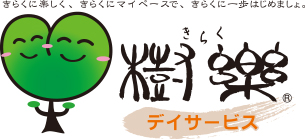 樹楽　○○○
所在地：
（担当 :○○）
000-111-2222
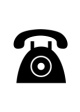